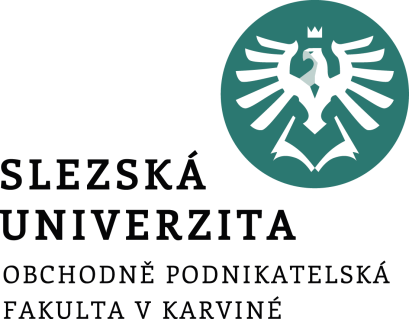 Mezinárodní marketingSocio-kulturní prostředí
Ing. Ondřej Mikšík
Obsah semináře
Opakování

Ukázky sociokulturních rozdílů

Rozdělení prezentací
[Speaker Notes: csvukrs]
Zdravení a pozdravy
https://www.youtube.com/watch?v=ekHpCUwXX_M
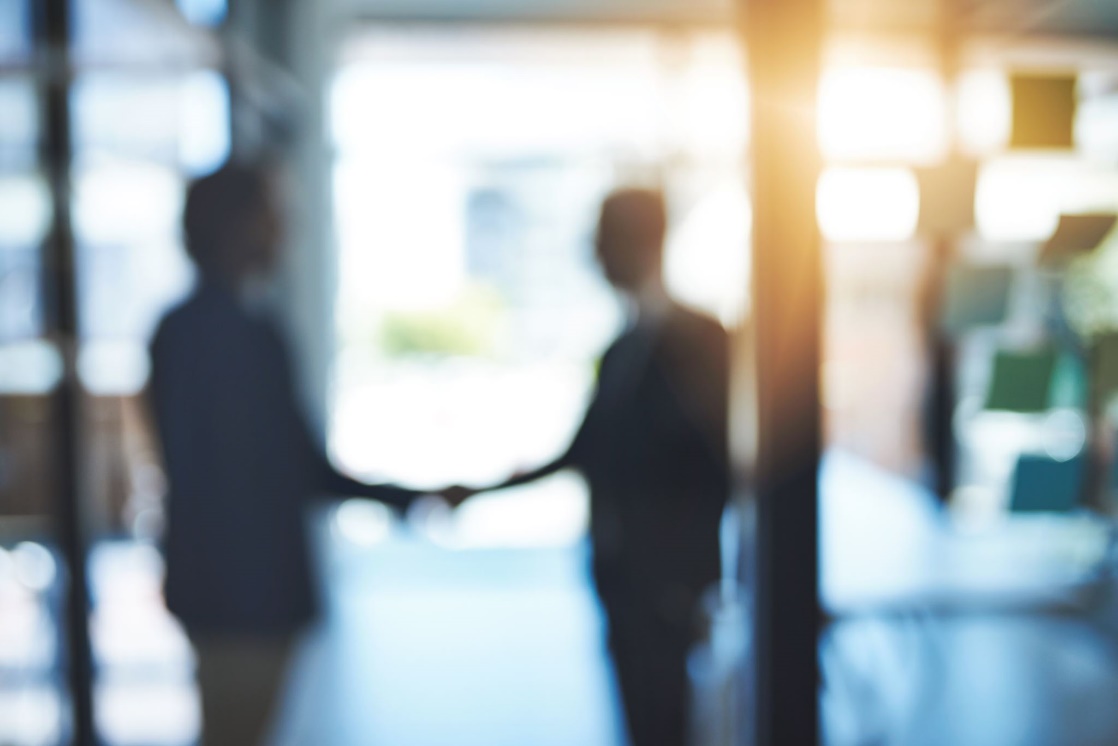 [Speaker Notes: csvukrs]
Gesta
https://www.youtube.com/watch?v=qCo3wSGYRbQ
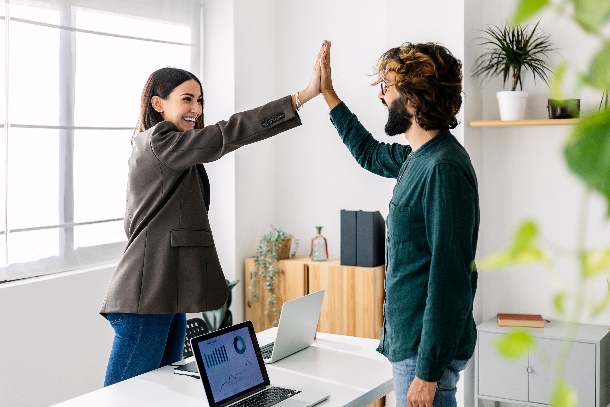 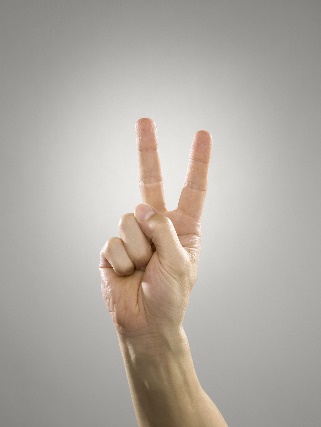 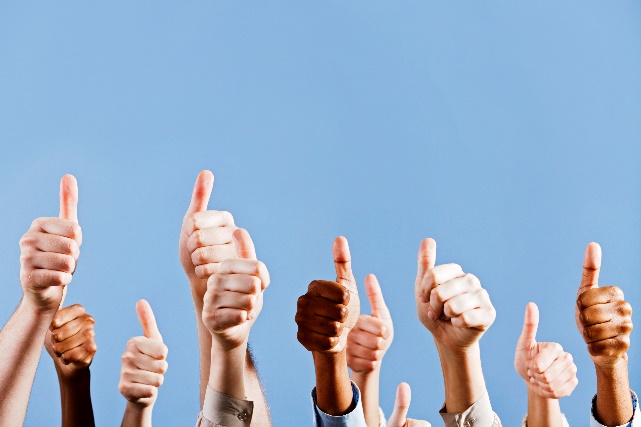 [Speaker Notes: csvukrs]
Kulturní nedorozumění
https://www.youtube.com/watch?v=WrZityEriI0
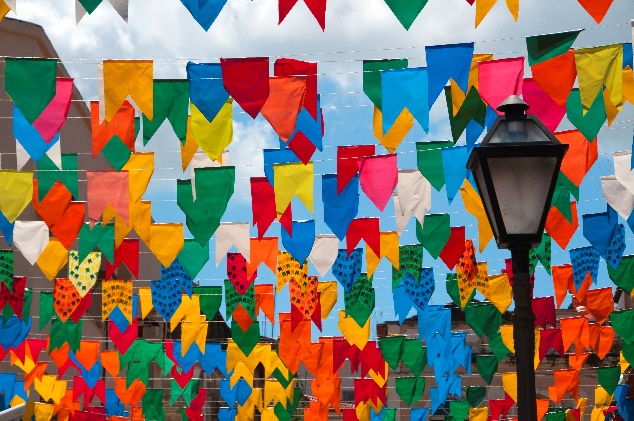 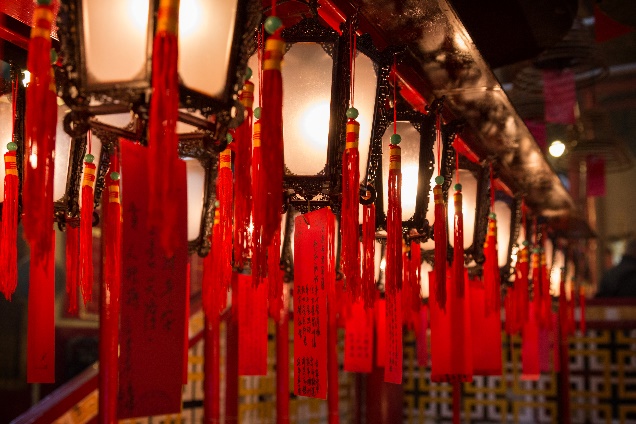 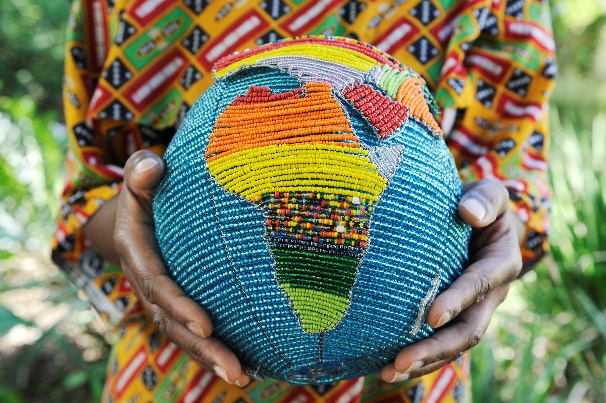 [Speaker Notes: csvukrs]
Kulturní odlišnosti
https://www.youtube.com/watch?v=2xJ_hbD4TQA
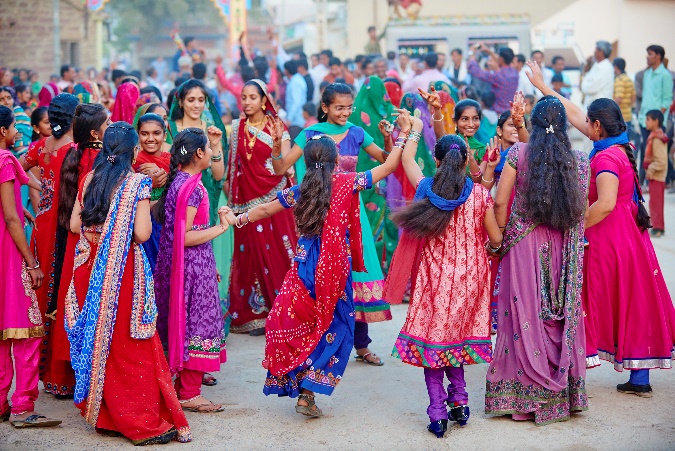 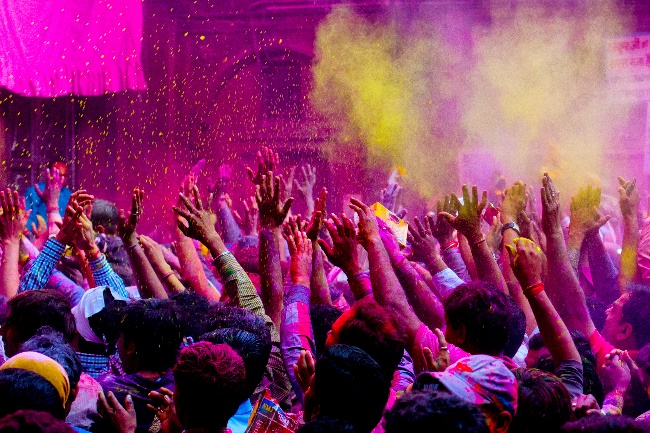 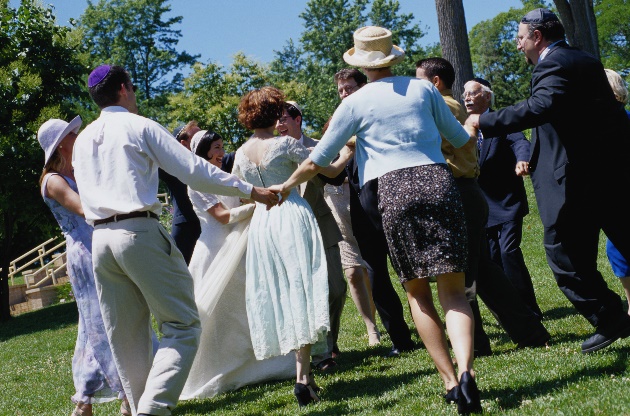 [Speaker Notes: csvukrs]
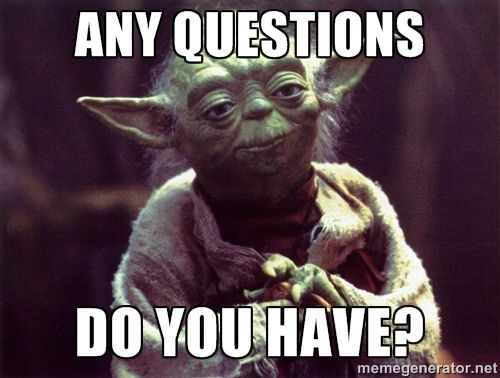